Singin’ in the Rain
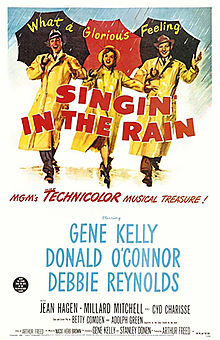 What is it?
Singin' in the Rain is a 1952 American Musical comedy film starring Gene Kelly, Donald O'Connor and Debbie Reynolds and directed by Gene Kelly and Stanley Donen, with Kelly also providing the choreography. 
It offers a lighthearted depiction of Hollywood, with the three stars portraying performers caught up in the transition from silent films to "talkies."
Why this one?
Although it was not a big hit when first released, it was accorded its legendary status by contemporary critics. It is now frequently described as one of the best musicals ever made,[2] topping the AFI's 100 Years of Musicals list, and ranking fifth in its updated list of the greatest American films in 2007.
Who says it’s the best?
Judging Criteria for Selecting 25 Greatest Movie Musicals: 
MUSICAL - A feature-length American film* in which music and lyrics significantly advance the plot, develop character or are otherwise integral to the film narrative.*AFI defines an American film as an English language motion picture with significant creative and/or financial production elements from the United States. AFI defines a feature-length film as a motion picture of narrative format that is typically over 60 minutes in length. 
HISTORICAL SIGNIFICANCE - Musicals that have left an indelible mark on the history of the moving image - through innovation in song and dance, visionary narrative devices or other groundbreaking achievements. 
CREATIVE IMPACT - Musicals with songs that evoke the memory of its film source, thus ensuring and enlivening both the music and the movie's historical legacy.
LEGACY - Musicals that continue to inspire artists and audiences alike
Why, again?
'Singin' in the Rain' (1952)Critics herald this film as the best musical ever made, and they aren't exaggerating. Gene Kelly and Donald O'Connor perform some of the most memorable dance numbers in cinema history, Debbie Reynolds is a feisty romantic foil and Hollywood gets skewered in the bargain. Who could ask for anything more?
Plot
Don Lockwood (Gene Kelly) is a popular silent film star with humble roots as a singer, dancer and stunt man. 
Don barely tolerates his vapid, shallow leading lady, Lina Lamont (Jean Hagen), though their studio, Monumental Pictures, links them romantically to increase their popularity.
 Lina herself is convinced they are in love, despite Don's protestations otherwise.
Don and Kathy fall in love?
One day, to escape from fans, Don jumps into a passing car driven by Kathy Selden (Debbie Reynolds). She drops him off, but not before claiming to be a stage actress and sneering at his undignified accomplishments. 
Later, at a party, to Don's amusement and Kathy's embarrassment, she pops out of a mock cake right in front of him as part of the entertainment; Kathy, it turns out, is a chorus girl. 
Furious at Don's teasing, she throws a real cake at him, only to hit Lina right in the face. Later, after weeks of searching, Don makes up with Kathy after he finds her working in another Monumental Pictures production, and they begin to fall in love.
Lina is out!
After a rival studio has an enormous hit with its first talking picture, 1927's The Jazz Singer, R.F. decides he has no choice but to convert the new Lockwood and Lamont film, The Dueling Cavalier, into a talkie. The production is beset with difficulties.  
By far, the worst problem is Lina's grating voice. An exasperated diction coach tried to teach her how to speak properly, but to no avail.
Poor Lina!
Don's best friend, Cosmo Brown (Donald O'Connor), comes up with the idea to dub Lina's voice with Kathy's, and they persuade R.F. to turn The Dueling Cavalier into a musical called The Dancing Cavalier, complete with a modern musical number called "Broadway Melody". 
When Lina finds out, she is furious and does everything possible to sabotage the romance between Don and Kathy.
Lina is mad!!!
She becomes even angrier when she discovers that R.F. intends to give Kathy a screen credit and a big publicity promotion. 
Lina, after consulting lawyers, threatens to sue R.F. unless he cancels Kathy's buildup and orders her to continue working (uncredited) as Lina's voice. 
R.F. reluctantly agrees to her demands
Sweet Revenge!
The premiere of The Dancing Cavalier is a tremendous success. 
When the audience clamors for Lina to sing live, Don, Cosmo, and R.F. improvise and get her to lip sync into the microphone while Kathy, hidden behind the stage curtain, sings into a second one. 
While Lina is "singing," Don, Cosmo and R.F. gleefully open the curtain. The deception becomes obvious when Cosmo replaces Kathy at the microphone.
Doesn’t Lina look stupid?
Now exposed as a fraud, Lina flees in embarrassment. 
Kathy tries to run away as well, but Don introduces the audience to "the real star of the film." 
The final shot shows Kathy and Don kissing in front of a billboard for their new film, Singin' in the Rain.
Cast
Gene Kelly as Don Lockwood. Although his performance in the song "Singin' in the Rain" is now considered iconic, Kelly was not the first choice for the role—Howard Keel was originally cast. However, Keel was replaced by Kelly as the screenwriters evolved the character from a "Western actor" to a "song-and-dance vaudeville" performer.[6]
Donald O'Connor as Cosmo Brown. The role was based on, and initially written for, Oscar Levant.
Debbie Reynolds as Kathy Selden. Early on in production, Judy Garland (shortly before her contract termination from MGM), was thrown around for the role of the "ingenue." Yet, Director Stanley Donen and Gene Kelly insisted that Debbie Reynolds always was first in their mind for the role.  Although the film revolves around the idea that Kathy has to dub over for Lina's voice, in the talking scenes it was actually Jean Hagen's normal voice. Reynolds herself was dubbed in "Would You?" and "You are My Lucky Star" by an uncredited Betty Noyes.  Also, when Kathy is supposedly dubbing Lina's voice in the live performance of "Singing in the Rain" at the end of the film, Jean Hagen is actually dubbing Reynolds' singing voice.
The Stars!
Jean Hagen as Lina Lamont. Judy Holliday was strongly considered for the role of Lina, until she suggested Hagen, who had been her understudy in the Broadway production of Born Yesterday. Fresh off her role in The Asphalt Jungle, Hagen read for the part for producer Arthur Freed and did a dead-on impression of Holliday's Billie Dawn character, which won her the role. Her character was based on the silent picture star Norma Talmadge who bombed during the transition to talkies.
Millard Mitchell as R.F. Simpson. The initials of the fictional head of Monumental Pictures are a reference to producer Freed. R.F. also uses one of Freed's favorite expressions when he says that he "cannot quite visualize it" and has to see it on film first, referring to the Broadway ballet sequence, a joke, since the audience has just seen it
Production
In the famous dance routine in which Gene Kelly sings the title song while twirling an umbrella, splashing through puddles and getting soaked to the skin, Kelly was sick with a 103 °F (39 °C) fever at the time. The rain in the scene was a mixture of milk and water that caused Kelly's wool suit to shrink during filming. 
A common myth is that Kelly managed to perform the entire song in one take, thanks to cameras placed at predetermined locations. However this was not the case as the filming of the sequence took place over 2–3 days.[
Hard Work!
Debbie Reynolds was not a dancer at the time she made Singin' in the Rain — her background was as a gymnast.
Kelly apparently insulted her for her lack of dance experience, upsetting her. Fred Astaire was hanging around the studio and found Reynolds crying under a piano. Hearing what had happened, Astaire volunteered to help her with her dancing.
Poor Debbie!
Kelly later admitted that he had not been kind to Reynolds and was surprised that she was still willing to talk to him afterwards. After shooting the "Good Morning" routine, Reynolds' feet were bleeding.
 Years later, she was quoted as saying that "Singin' in the Rain and childbirth were the two hardest things I ever had to do in my life."
Hollywood legends
Donald O'Connor had to be hospitalized after filming the "Make 'em Laugh" sequence. He smoked up to four packs of cigarettes a day.
Most of the costumes from this film were eventually acquired by Ms. Reynolds and housed in her massive collection of original film costumes, sets and props. Many of these items were sold at a 2011 auction in Hollywood.
Songs – We love Them!
Singin' in the Rain was originally conceived by MGM producer Arthur Freed, the head of the "Freed Unit" responsible for turning out MGM's lavish musicals, as a vehicle for his catalog of songs written with Nacio Herb Brown for previous MGM musical films of the 1929-39 period.
 Screenwriters Betty Comden and Adolph Green contributed lyrics to one new song.
All songs have lyrics by Freed and music by Brown, unless otherwise indicated.  Some of the songs, such as "Broadway Rhythm," "Should I?" and most notably "Singin' in the Rain," were featured in numerous films.
Awards
Jean Hagen was nominated for the Academy Award for Best Supporting Actress. The film was also nominated for a Best Original Music Score.
Donald O'Connor won a Golden Globe for this film. Betty Comden and Adolph Green received the Writers Guild of America for the best written American musical.]
More awards????
Singin' in the Rain has appeared twice on Sight and Sound's list of the ten best films of all time, in 1982 and 2002. Its position in 1982 was at number 4 on the critics list; on the 2002 critics' list it was listed as number 10 and it tied for 19 on the directors' list. The film has a rare 100% positive reviews on RottenTomatoes.com, based on 43 sources.
In 1989, Singin' in the Rain was among the first 25 films chosen for the newly established National Film Registry for films that are deemed "culturally, historically or aesthetically significant" by the United States Library of Congress and selected for preservation